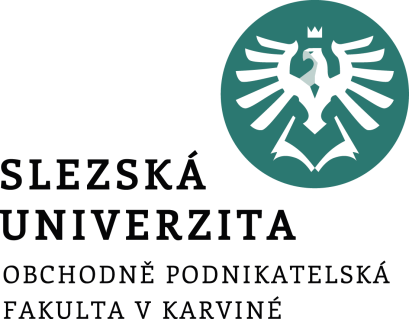 CONTROLLING:

Základy nákladového controllingu
Cílem přednášky je seznámit se se základy nákladového controllingu
Mgr. Šárka Čemerková, Ph.D.
Katedra podnikové ekonomiky a managementu
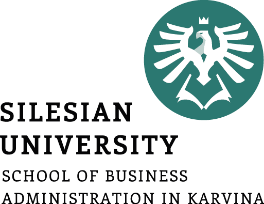 CONTROLLING:

základy nákladového controllingu
Principy nákladového controllingu
Nákladová střediska
Vztažná veličina
Vnitropodnikové předávky výkonů
.
Struktura přednášky
CONTROLLING: Nákladový controlling
Principy nákladového controllingu (NC)
Mgr. Šárka Čemerková, Ph.D.
[Speaker Notes: csvukrs]
CONTROLLING: Nákladový controlling
smyslem a ideovou náplní NC je co nejobjektivnější zachycení nákladů, určení míst jejich vzniku a přiřazení nákladů nositelům nákladů (výrobek nebo služba v podobě jednice v naturálních jednotkách nebo časovému úseku)
nepřímé (režijní) náklady jsou přiřazovány na nositele nákladů prostřednictvím vnitropodnikového zúčtování na bázi vztažných veličin dle principu kauzality
vztažnou veličinou se rozumí měřítko, prostřednictvím kterého se náklady přenášejí ve formě výkonů ke svým spotřebitelům (hotovým výrobkům nebo jiným nákladovým střediskům)
Mgr. Šárka Čemerková, Ph.D.
[Speaker Notes: csvukrs]
CONTROLLING: Nákladový controlling
primární vs. sekundární  náklady
přiřazování přímých a nepřímých nákladů na nositele nákladů (výrobek)
Mgr. Šárka Čemerková, Ph.D.
[Speaker Notes: csvukrs]
CONTROLLING: Nákladový controlling
Nákladová střediska
vybudování  nové ekonomické struktury v duchu controllingu je založeno na definování nákladových středisek jako elementárních jednotek této ekonomické struktury
za hospodaření nákladového střediska zodpovídá jeho vedoucí
efekty plynoucí z definice nákladových středisek:
jasné stanovení vztahů mezi základními prvky nákladového 	systému,
jemné členění nákladových středisek
jasně vymezená a definována systematika vnitropodnikového zúčtování
exaktní stanovení vztahů mezi hlavními nákladovými středisky a výrobky
Mgr. Šárka Čemerková, Ph.D.
[Speaker Notes: csvukrs]
CONTROLLING: Nákladový controlling
zachycení nákladů na místě vzniku a dle příčiny vzniku:
přímé náklady je nutné pro potřeby kalkulace přeúčtovat přímo do výrobku
nepřímé náklady musí být zachyceny na nákladových střediscích tak, aby vedoucí střediska mohl náklady vyhodnocovat a nést za ně zodpovědnost
zvýšení přesnosti a zavedení nových kalkulačních postupů, a to jak na úrovni skutečných kalkulací, tak plánových kalkulací:
členění správní a odbytové režie
využití kalkulací neúplných nákladů pro potřeby řízení
Mgr. Šárka Čemerková, Ph.D.
[Speaker Notes: csvukrs]
CONTROLLING: Nákladový controlling
zavedení motivačních prvků a odpovědnosti na úrovni základních ekonomických jednotek:
definování odpovědnosti za vznik a výši ovlivnitelných nákladů na každém nákladovém středisku
výše odměny za úsporu nákladů vztažena na přínos jednotlivce dle posouzení zodpovědného pracovníka za elementární nákladovou jednotku
Mgr. Šárka Čemerková, Ph.D.
[Speaker Notes: csvukrs]
CONTROLLING: Nákladový controlling
4 základní principy tvorby nákladových středisek
Mgr. Šárka Čemerková, Ph.D.
[Speaker Notes: csvukrs]
CONTROLLING: Nákladový controlling
Hlavní a vedlejší nákladová střediska
dle podnikových funkcí a odpovědnostních okruhů lze rozlišit vedlejší (pomocná) a hlavní nákladová střediska
rozhraním pro členění je vztah nákladového střediska ke zhodnocovacímu procesu
vedlejší střediska předávají svoje výkony (a současně jimi zatěžují odebírající středisko) jiným střediskům (hlavním i vedlejším), odběratelem jejich výkonu není však výrobek, zakázka nebo služba
hlavní nákladové středisko předává svůj výkon přímo na výrobek, zakázku či službu
Mgr. Šárka Čemerková, Ph.D.
[Speaker Notes: csvukrs]
CONTROLLING: Nákladový controlling
Mgr. Šárka Čemerková, Ph.D.
[Speaker Notes: csvukrs]
CONTROLLING: Nákladový controlling
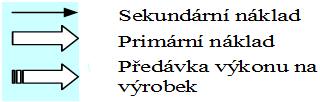 Mgr. Šárka Čemerková, Ph.D.
[Speaker Notes: csvukrs]
CONTROLLING: Nákladový controlling
obvykle i v samotném výrobním útvaru zavedena vedlejší nákladová střediska:
sledování všech nákladů dle příčiny a místa vzniku
sledování nákladů správního charakteru (mistr, vrchní mistr apod.)
sledování nákladů, které není možno přímo přiřadit na výrobní nákladová střediska individuálně (náklady prostoru, elektrické energie na osvětlení, náklady na jeřáb obsluhující více výrobních linek, která vystupují jako samostatná nákladová střediska atd.)
Mgr. Šárka Čemerková, Ph.D.
[Speaker Notes: csvukrs]
CONTROLLING: Nákladový controlling
Mgr. Šárka Čemerková, Ph.D.
[Speaker Notes: csvukrs]
CONTROLLING: Nákladový controlling
Vztažná veličina
zajišťuje, aby předávka výkonu ze střediska dodávajícího výkon, středisku, které výkon přijímá (odebírajícímu), byla transparentní a měřitelná
přesnost, objektivnost a vypovídací schopnost nákladového a kalkulačního systému na bázi nákladového controllingu je přímo závislá na tom, zda se pro každé jednotlivé nákladové středisko podaří najít a definovat vztažnou veličinu tak, aby se „transformované“ náklady do výkonu chovaly proporcionálně k této vztažné veličině
Mgr. Šárka Čemerková, Ph.D.
[Speaker Notes: csvukrs]
CONTROLLING: Nákladový controlling
k přeúčtování výkonů mezi středisky
k přiřazení výkonů hlavních nákladových středisek na výrobky, zakázku, službu (na nositele nákladů)
obecně neplatí, že pro jedno nákladové středisko lze využít pouze jedinou vztažnou veličinu:
v některých případech jediná vztažná veličina nedokáže postihnout závislost výkonu na vyvolaných nákladech
lze využít více vztažných veličin a každé z nich přiřadit váhový podíl, kterým přenáší příslušnou část nákladů do výkonu
více vztažných veličin znamená vyšší náklady na pořízení vstupních dat – vyplatí se to?
Mgr. Šárka Čemerková, Ph.D.
[Speaker Notes: csvukrs]
CONTROLLING: Nákladový controlling
z předávek výkonů, které zatěžují přejímající středisko druhotnými náklady, a ze zatížení středisek primárními náklady lze vyvodit závěry o hospodaření střediska, respektive získat podklady pro výkonové kalkulace
Mgr. Šárka Čemerková, Ph.D.
[Speaker Notes: csvukrs]
CONTROLLING: Nákladový controlling
Vnitropodnikové předávky výkonů
po upřesnění počtu nákladových středisek včetně jejich specifikace na hlavní a vedlejší vyvstává otázka: Jaká se vytvoří síť vzájemných vztahů mezi jednotlivými středisky?
některá střediska předávají svoje výkony celé řadě dalších nákladových středisek, jiná menšímu počtu, naopak počet jemu dodávajících středisek může být značný
vnitropodniková cena (sazba za výkon) musí pokrýt náklady, za které středisko zodpovídá, a musí platit po určitou dobu.
Mgr. Šárka Čemerková, Ph.D.
[Speaker Notes: csvukrs]
CONTROLLING: Nákladový controlling
Postup vnitropodnikového zúčtování (na základě stanovených sazeb za výkony)
I. fáze: zúčtování výkonů a nákladů mezi vedlejšími středisky a hlavními středisky
II. fáze: zúčtování výkonů hlavních středisek na výrobky, zakázky a služby
Mgr. Šárka Čemerková, Ph.D.
[Speaker Notes: csvukrs]
CONTROLLING: Nákladový controlling
Struktura předávek výkonů
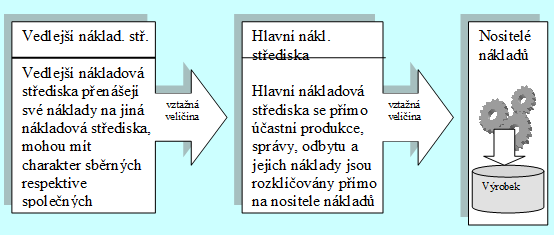 Mgr. Šárka Čemerková, Ph.D.
[Speaker Notes: csvukrs]
CONTROLLING: Nákladový controlling
typ vnitropodnikového zúčtování a návazně výběr vhodné kalkulační metody pro stanovení hodnoty vztažné veličiny závisí na charakteru výrobního procesu (zakázková výroba, sériová výroba, hromadná výroba)
roli zde sehrává rovněž členitost výrobního procesu, organizace dávkování výkonů, existence nebo neexistence nedokončené výroby a spojitost výrobního procesu
systém předávek výkonů mezi středisky může vykazovat velmi pestrou mozaiku vzájemných vazeb - tři základní stupně složitosti nákladových středisek
Mgr. Šárka Čemerková, Ph.D.
[Speaker Notes: csvukrs]
CONTROLLING: Nákladový controlling
Struktura nákladových středisek
1.nízká složitost struktury středisek 
předávky výkonů mezi vedlejšími středisky v podstatě neexistují, vedlejší střediska dodávají svoje výkony přímo hlavním střediskům
spíše v malých podnikatelských jednotkách
2.střední složitost struktury středisek 
předávky výkonů mezi vedlejšími středisky jsou nanejvýš jednosměrné (dodávající středisko od odebírajícího střediska samo jeho výkon neodebírá)
netypická
3.vysoká složitost struktury středisek
široké spektrum vzájemných předávek
typické pro větší firmy
Mgr. Šárka Čemerková, Ph.D.
[Speaker Notes: csvukrs]
CONTROLLING: Nákladový controlling
Mgr. Šárka Čemerková, Ph.D.
[Speaker Notes: csvukrs]
CONTROLLING: Nákladový controlling
Metody zúčtování vnitropodnikových předávek výkonů
nástavbová metoda:
jednoduchý postup výpočtu předávek výkonů a z toho vyplývajícího nákladového zatížení odebírajících středisek
vychází z předpokladu, že předávky výkonů mezi vedlejšími nákladovými středisky není třeba brát v úvahu a je použitelná v těch případech, kdy skutečně vedlejší střediska dodávají svoje výkony pouze hlavním nákladovým střediskům
stupňová metoda:
plně upotřebitelná pro struktury předávek s nízkým a středním stupněm jejich složitosti 
rovnicová metoda:
použitelná pro všechny struktury vztahů mezi nákladovými středisky
Mgr. Šárka Čemerková, Ph.D.
[Speaker Notes: csvukrs]
CONTROLLING: Nákladový controlling
Postup využití stupňové metody
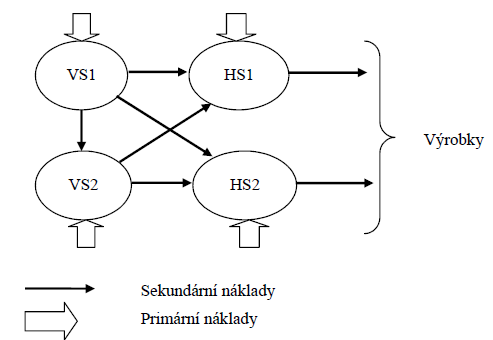 Mgr. Šárka Čemerková, Ph.D.
[Speaker Notes: csvukrs]
CONTROLLING: Nákladový controlling
první fáze - určení nákladového zatížení vedlejších středisek:
Nákladové zatížení střediska VS1 je dáno pouze primárními náklady. Podílem primárních nákladů na jednotku vztažné veličiny se stanoví sazba, za kterou středisko VS1 bude předávat svoje výkony jak vedlejšímu středisku VS2, tak hlavním střediskům HS1 a HS2 prostřednictvím množství odebrané vztažné veličiny.
Analogicky se vypočte sazba pro předávku výkonů z vedlejšího střediska VS2. Rozdílem oproti středisku VS1 však je, že středisko VS2 je zatíženo i výkonem převzatým z vedlejšího střediska VS1 v podobě sekundárních nákladů
druhá fázi – stanovení nákladového zatížení hlavních středisek:
střediska HS1 a HS2 jsou zatížena jak primárními náklady, tak sekundárními náklady z vedlejších středisek VS1 a VS2
Mgr. Šárka Čemerková, Ph.D.
[Speaker Notes: csvukrs]
Shrnutí přednášky
Umíte:
Vysvětlit principy nákladového controllingu
Charakterizovat nákladová střediska a jejich význam v ekonomické struktuře podniku  
Objasnit význam vztažné veličiny
Aplikovat různé metody zúčtování vnitropodnikových předávek výkonů